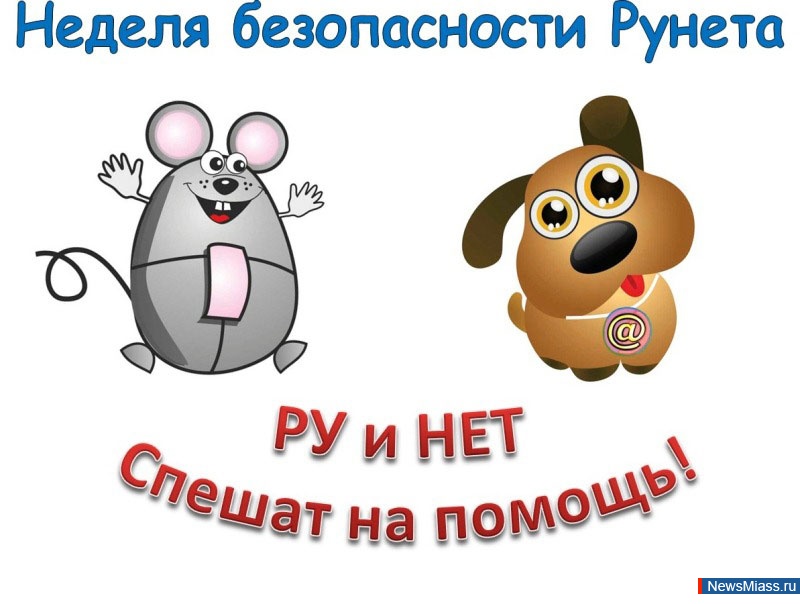 Мы хотим, чтоб интернет был вам другом много лет!
Будешь знать семь правил этих - смело плавай в интернете!
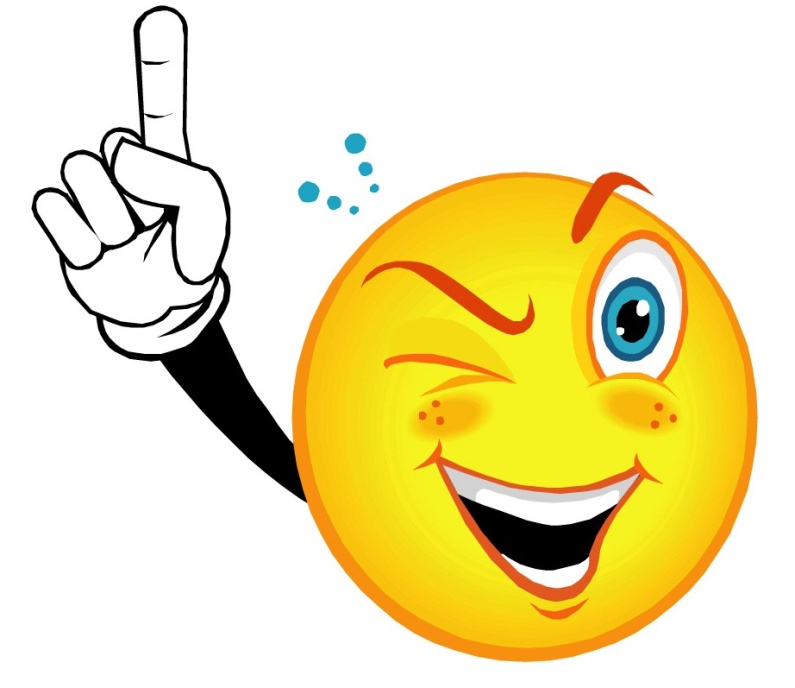 1. Спрашивай взрослых
Если что-то непонятно
страшно или неприятно,Быстро к взрослым поспеши,Расскажи и покажи.
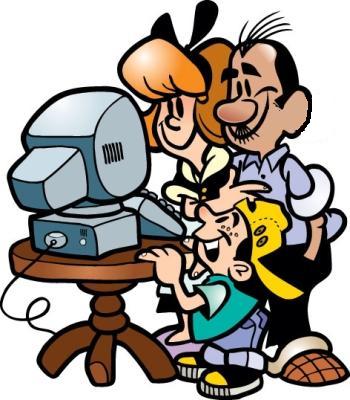 Всегда спрашивай родителей 
о незнакомых вещах в Интернете. 
Они расскажут, что безопасно делать, а что нет.
2. Установи фильтр
Как и всюду на планете,Есть опасность в интернете.Мы опасность исключаем,Если фильтры подключаем.
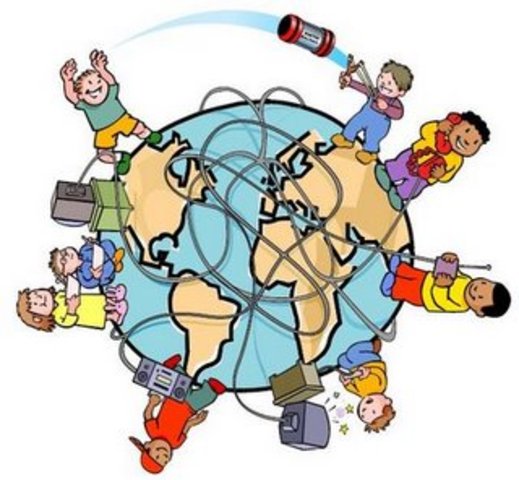 Чтобы не сталкиваться с неприятной 
и огорчительной информацией в интернете, установи на свой браузер фильтр, или попроси сделать это взрослых — тогда можешь смело пользоваться 
интересными тебе страничками в интернете.
3. Не открывай файлы
Не хочу попасть в беду —Антивирус заведу!Всем, кто ходит в интернет,Пригодится наш совет.
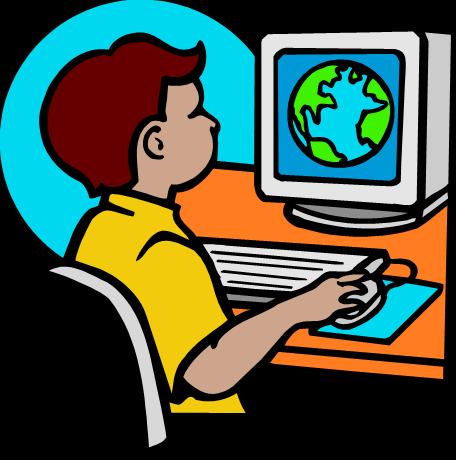 Не скачивай и не открывай неизвестные тебе 
или присланные незнакомцами файлы из Интернета. 
Чтобы избежать заражения компьютера вирусом, 
установи на него специальную программу — антивирус!
4. Не спеши отправлять SMS
Иногда тебе в сетиВдруг встречаются вруны.Ты мошенникам не верь,Информацию проверь!
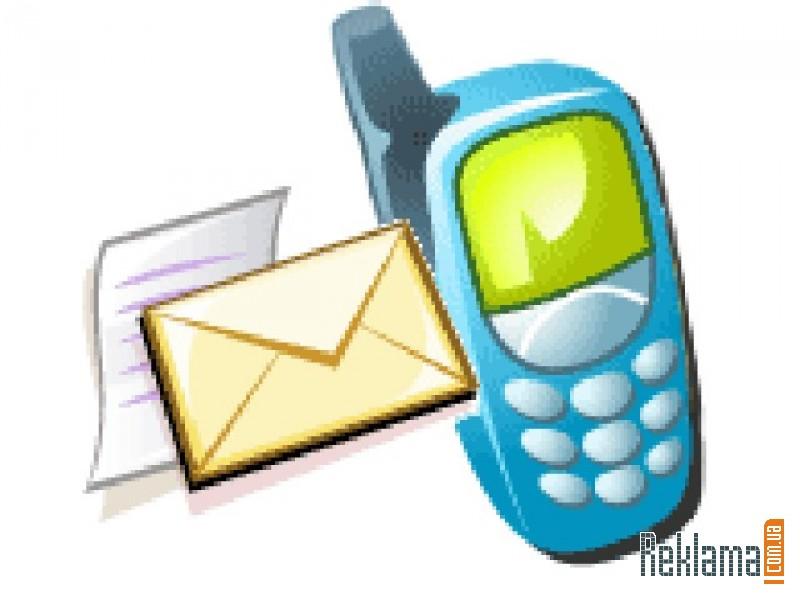 Если хочешь скачать картинку или мелодию, 
но тебя просят отправить смс - не спеши! 
Сначала проверь этот номер в интернете – 
безопасно ли отправлять на него смс и не обманут ли тебя. 
Сделать это можно на специальном сайте.
5. Осторожно с    
                      незнакомыми
Злые люди в ИнтернетеРасставляют свои сети.С незнакомыми людьмиТы на встречу не иди!
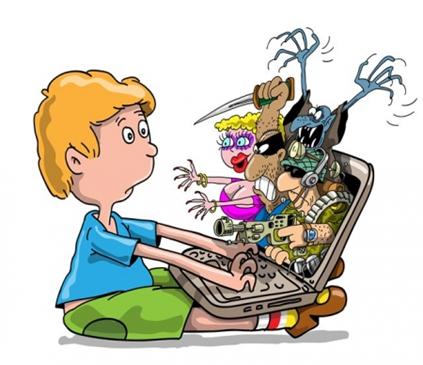 Не скачивай и не открывай Не встречайся без родителей с людьми 
из Интернета вживую. 
В Интернете многие люди рассказывают о себе неправду.
6. Будь дружелюбен
С грубиянами в сетиРазговор не заводи.Ну и сам не оплошай -Никого не обижай.
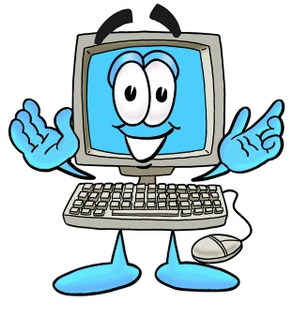 Общаясь в Интернете, будь дружелюбен с другими. 
Не пиши грубых слов! 
Ты можешь нечаянно обидеть человека, 
читать грубости так же неприятно, как и слышать.
7. Не рассказывай о себе
Чтобы вор к нам не пришёл,И чужой нас не нашёл,Телефон свой, адрес, фотоВ интернет не помещайИ другим не сообщай.
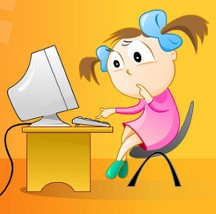 Никогда не рассказывай о себе незнакомым людям: 
где ты живешь, учишься, 
свой номер телефона. 
Это должны знать только твои друзья и семья!